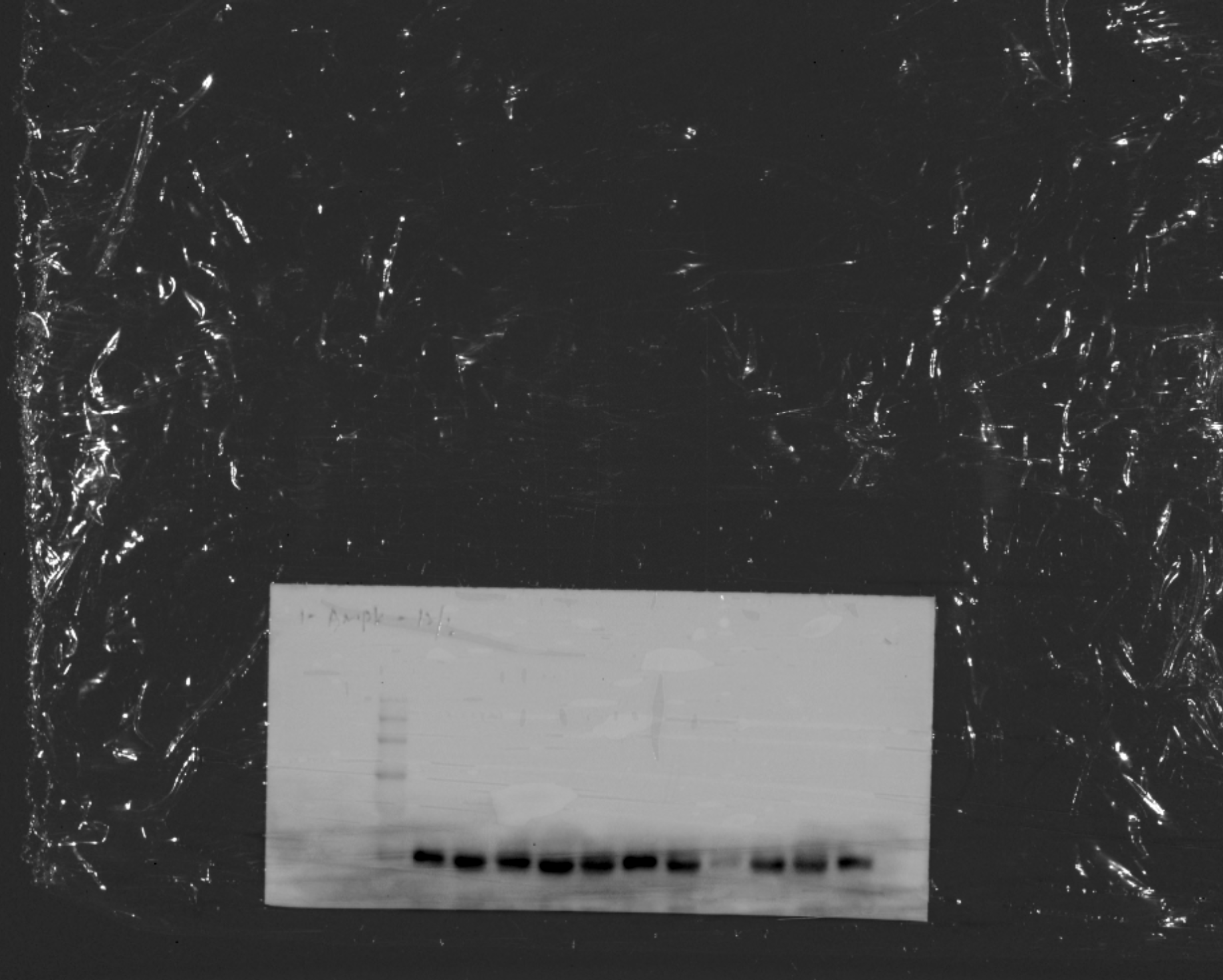 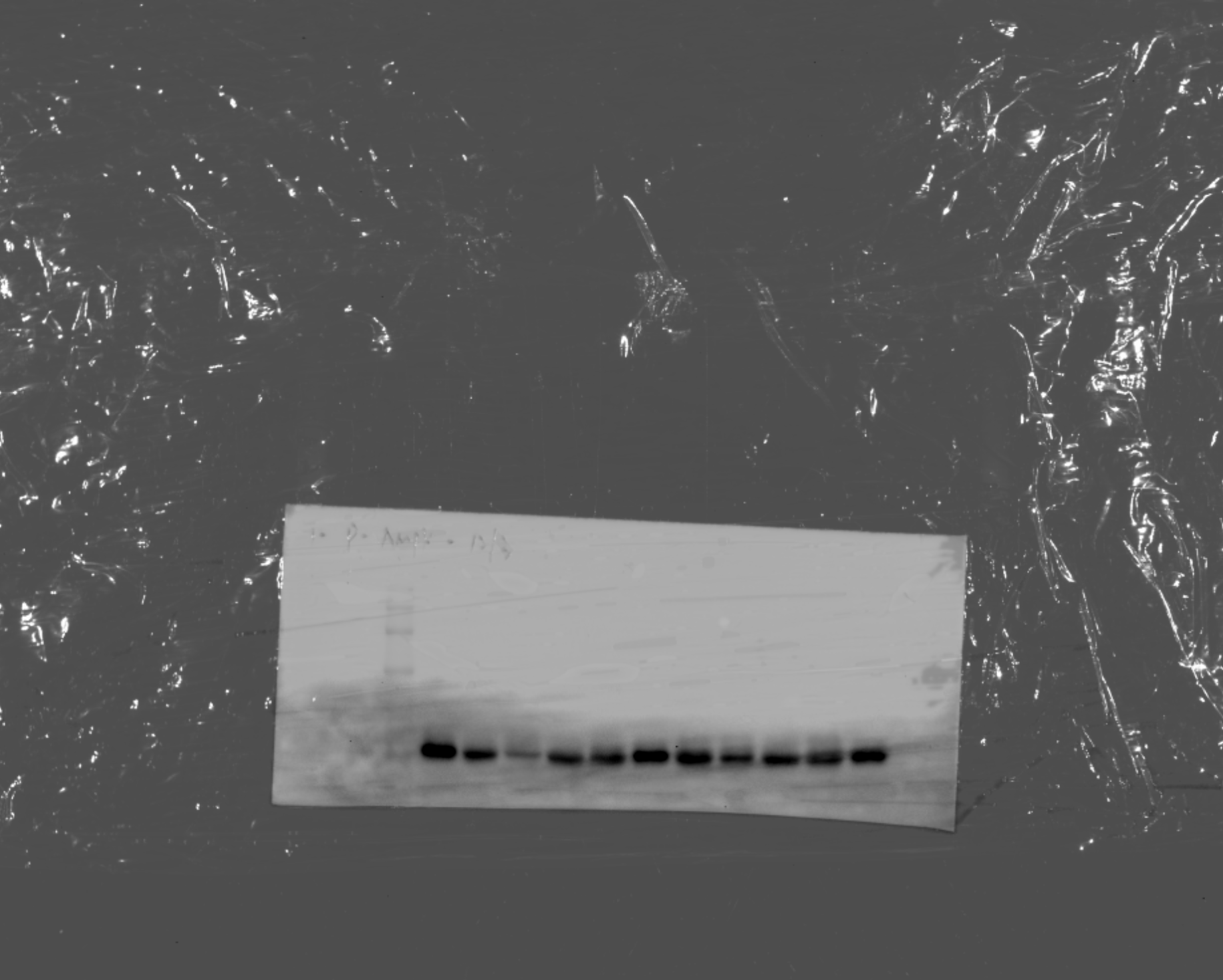 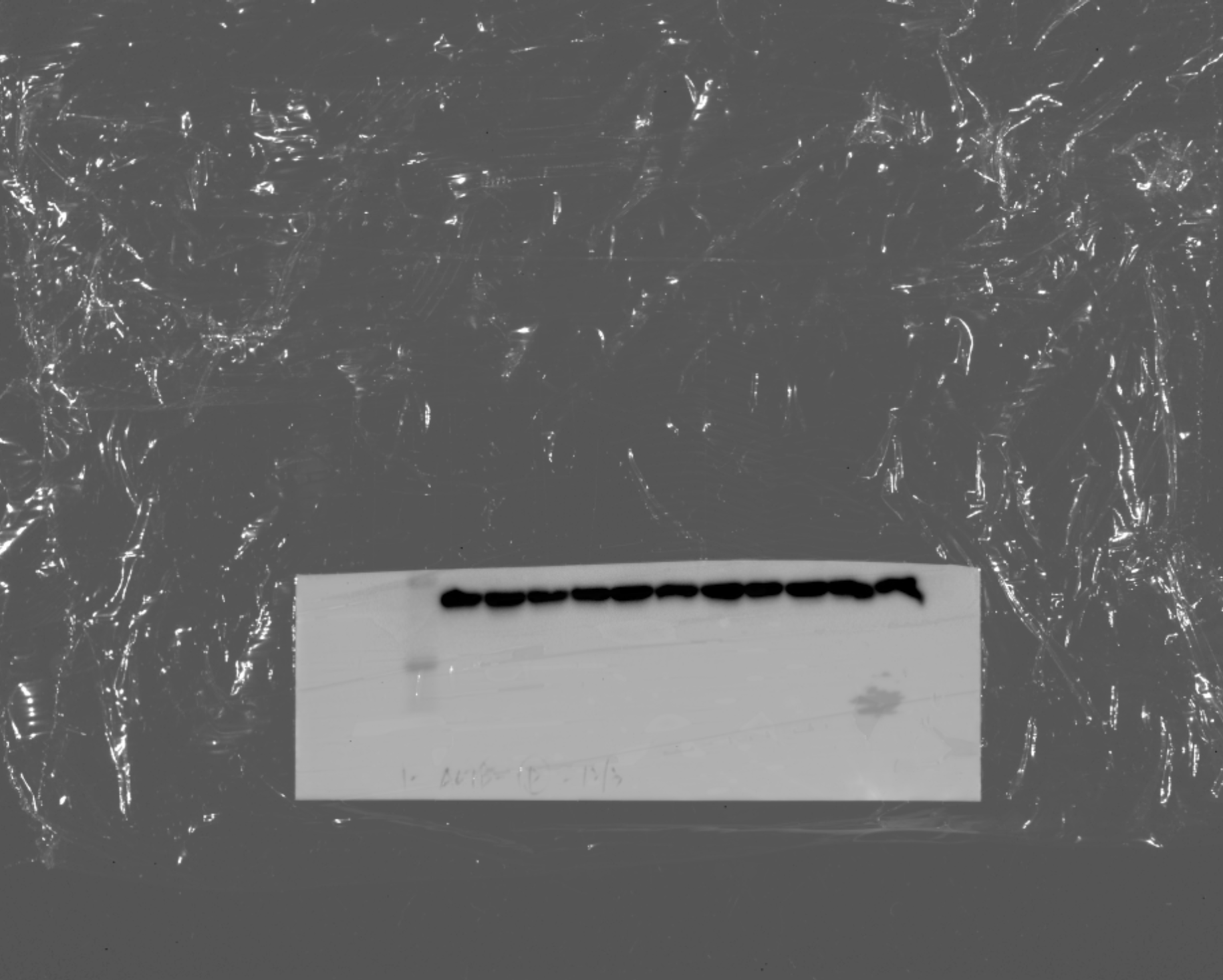 48kD
48kD
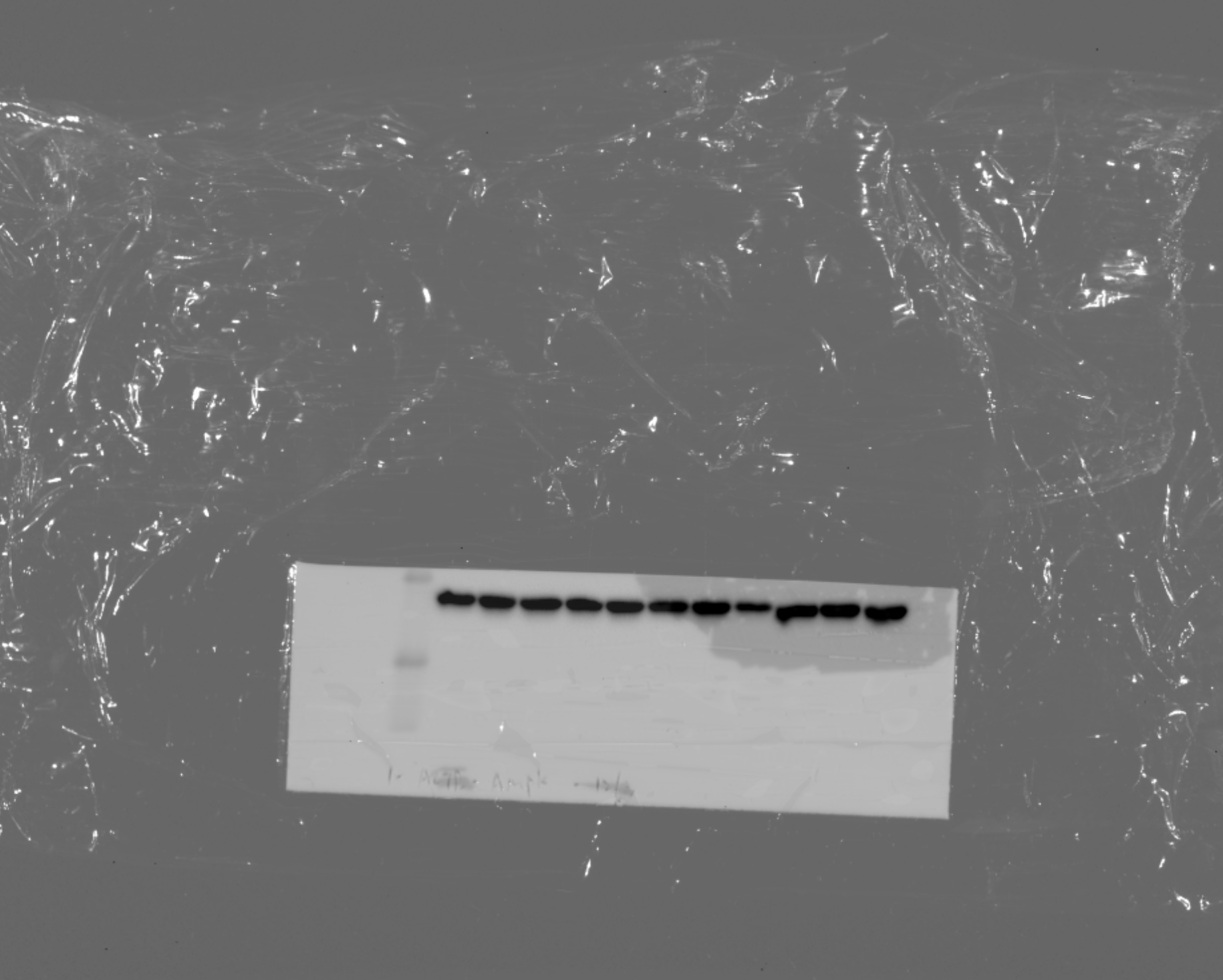 75kD
75kD
63kD
63kD
ACTB-total AMPK
Overlayed with bright filed
ACTB-p- AMPK
Overlayed with bright field
p- AMPK
Overlayed with bright field
total AMPK
Overlayed with bright field
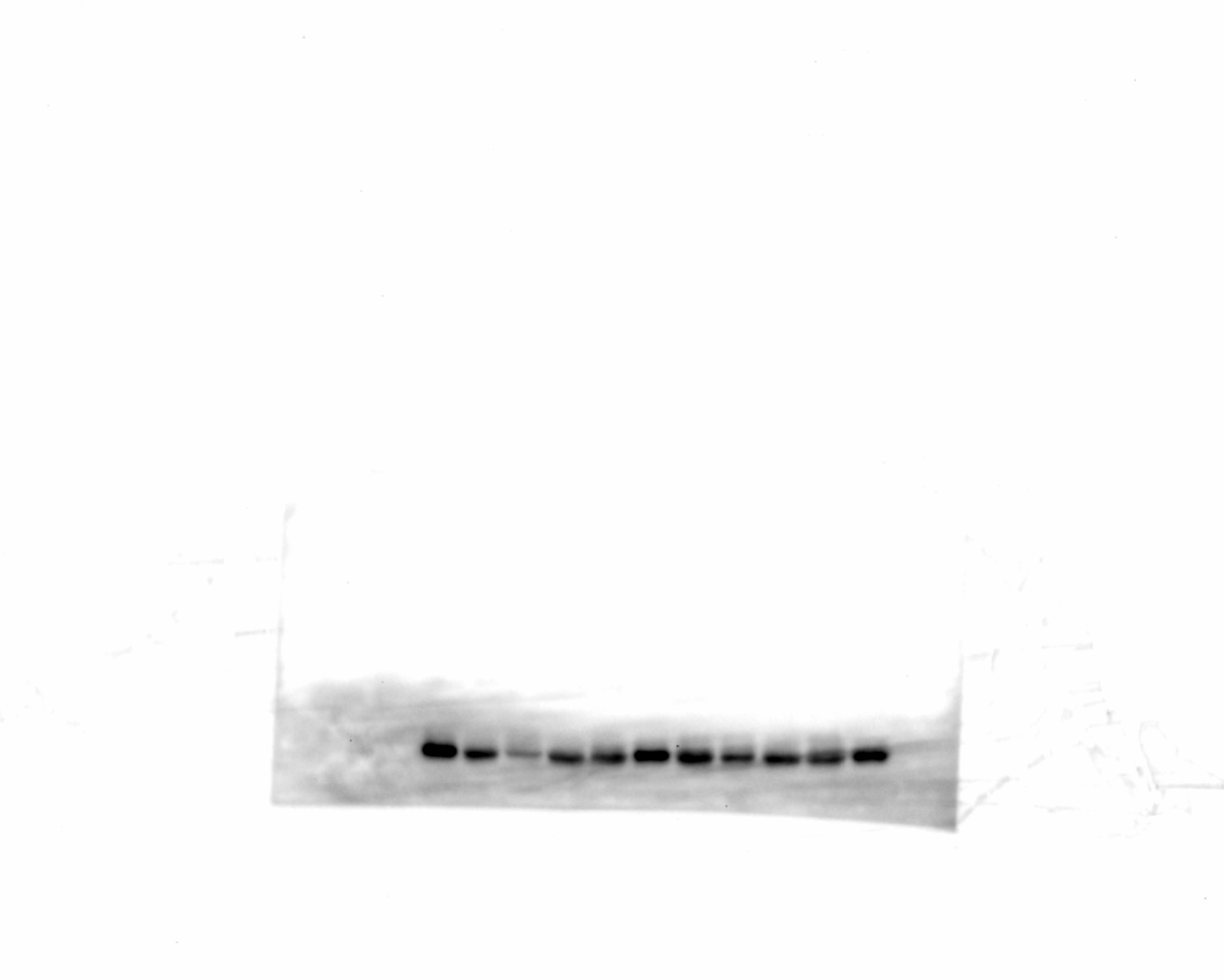 p-AMPK (Thr172/ Thr 183)
62kD
ACTB
45kD
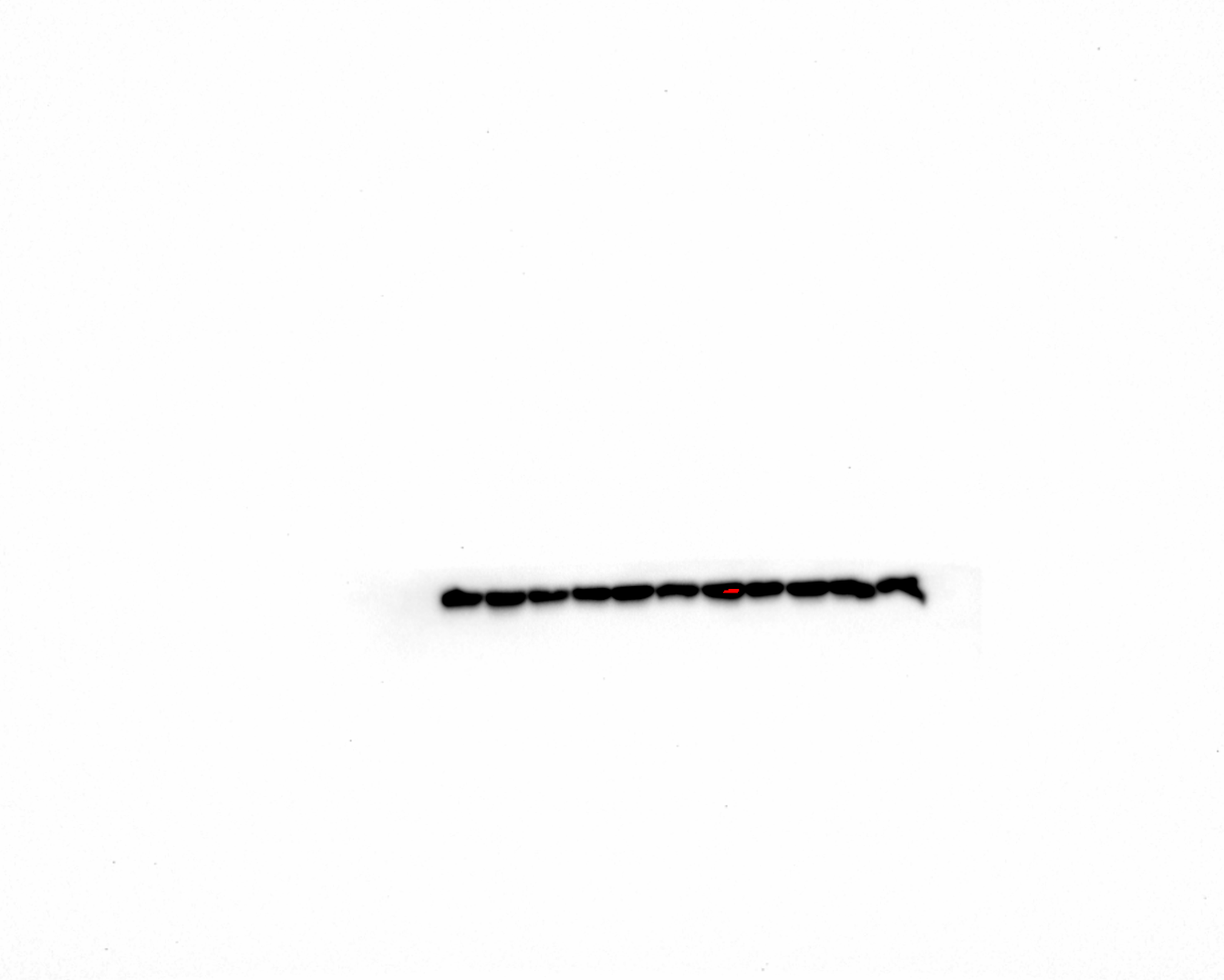 Total AMPK
62kD
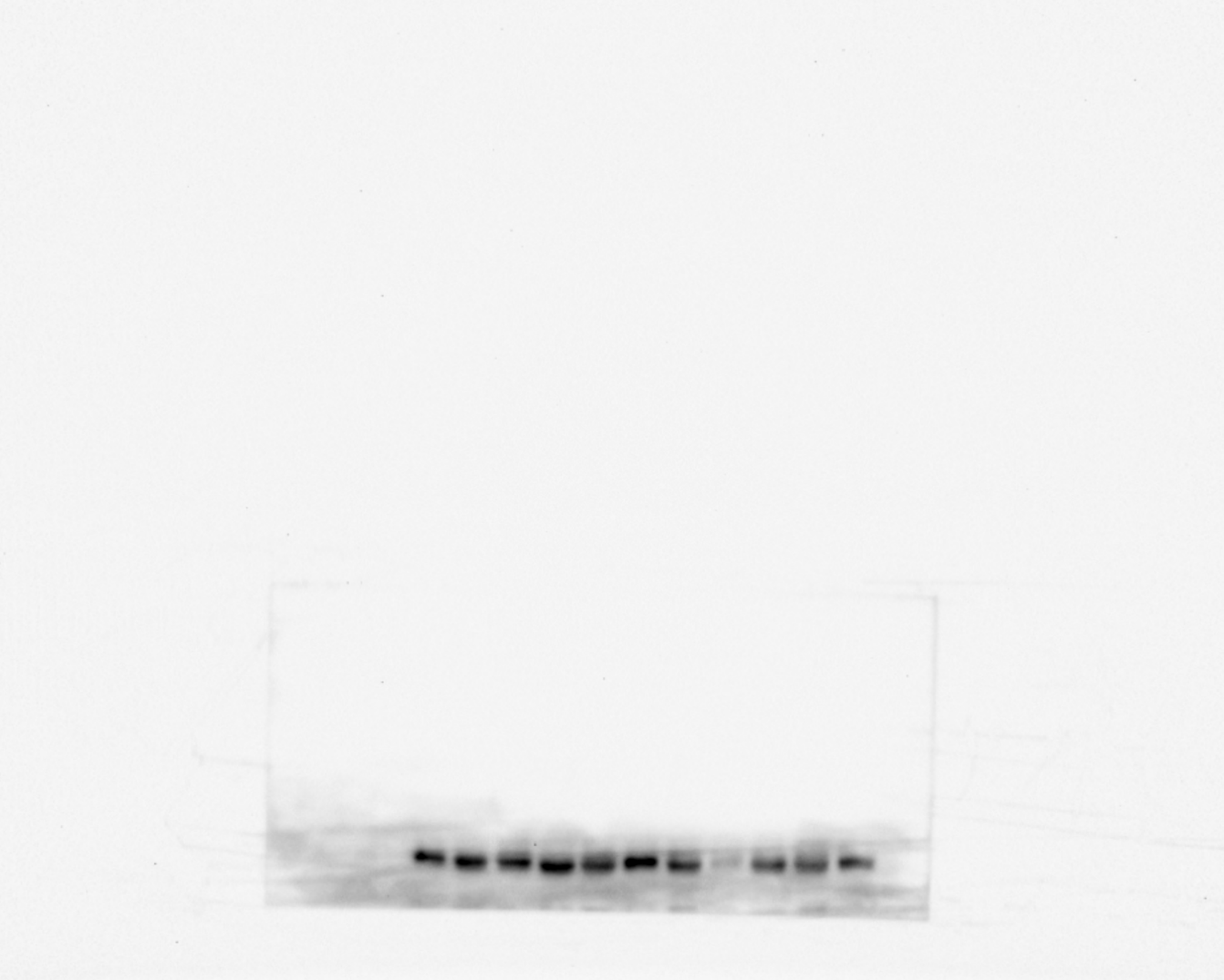 ACTB
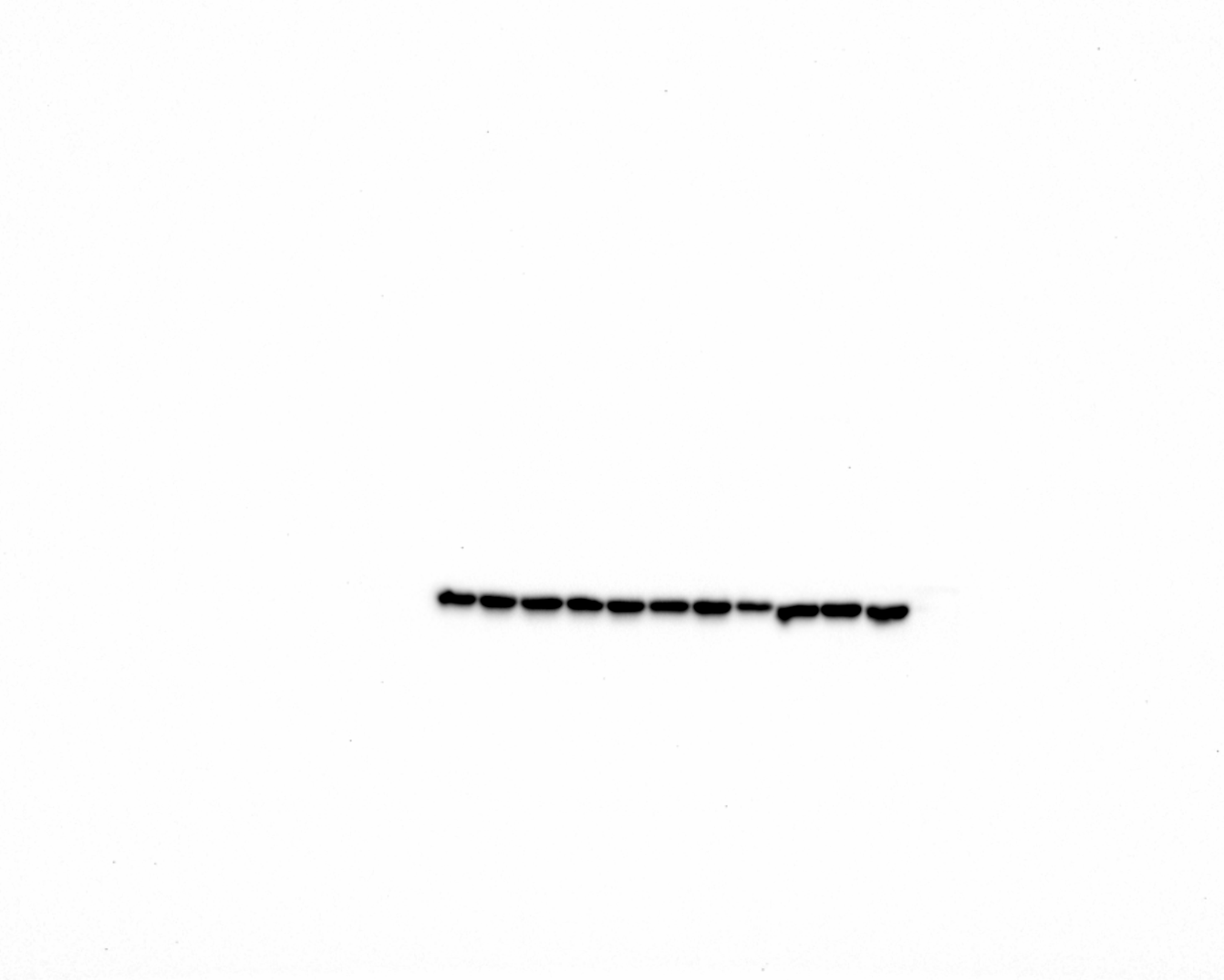 45kD
vehicle
Pal+LPS
vehicle
Pal+LPS
I3A
DMF
Western analysis used in Figure 6C